Evolution et planification des compétences
Cédric DZIUBANOWSKI, IA-IPR STI, académie de Nantes
Daniel GLAISER, IA-IPR STI, académie de Strasbourg
Vincent JAUSSAUD, professeur en BTS AMCR au lycée Jean Lurçat, Martigues
1
Introduction
AVANT LA RENOVATION
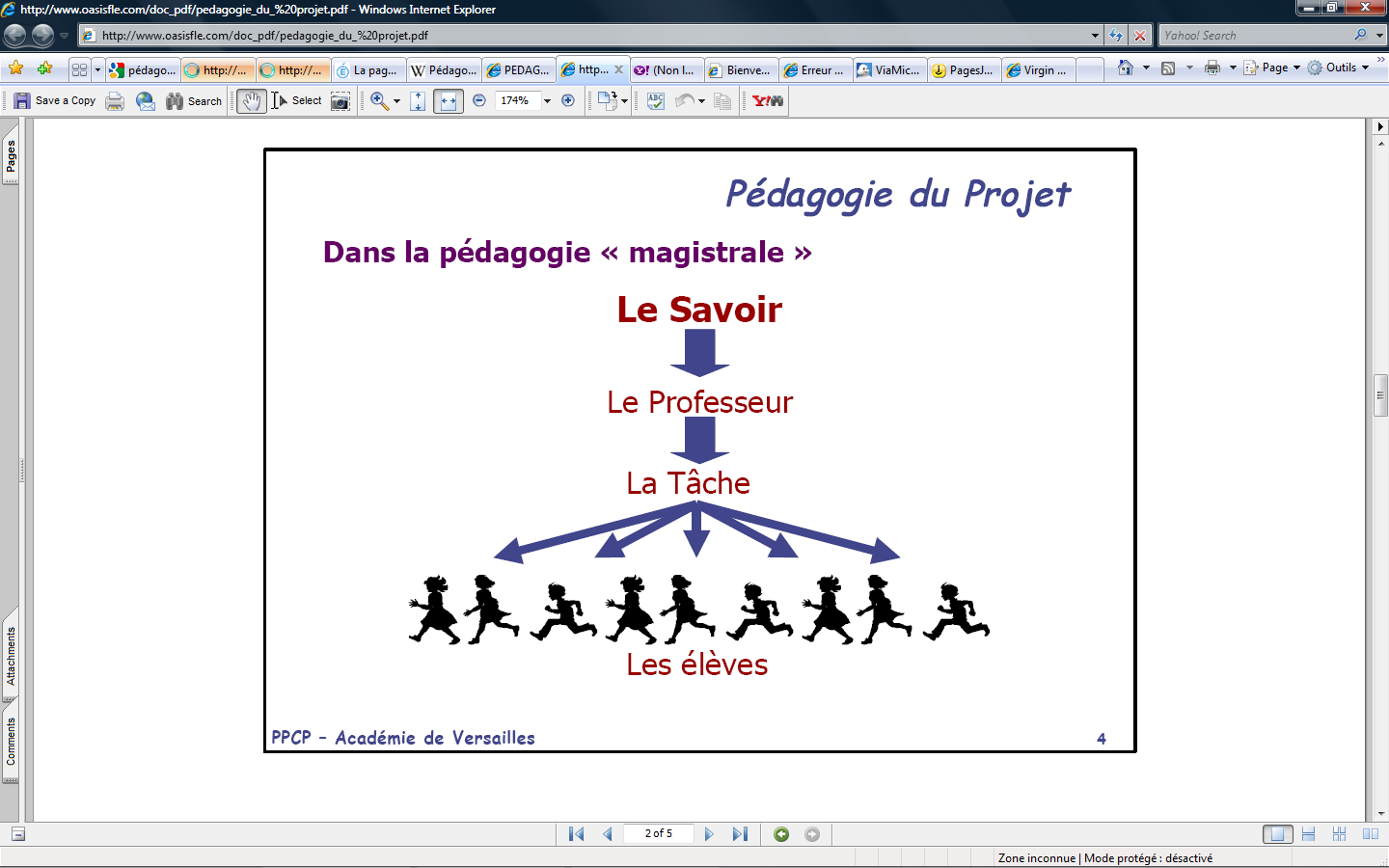 APRES LA RENOVATION
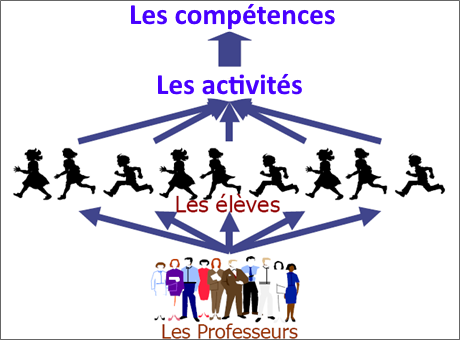 Objectifs
Donner une lisibilité et une cohérence au parcours de l’étudiant
Organiser les enseignements 
Répartir les actions entre les différents intervenants
Gérer le temps de formation
Définir les différentes étapes du parcours
Utiliser, de façon optimale, les moyens mis à disposition
Forme
Plan de formation établi sur l’ensemble du cycle de formation intégrant les différentes étapes de la formation (stage, CCF, ...)
Le seul élément réglementairement incontournable est le référentiel du diplôme avec, en particulier, le référentiel de certification rédigé en termes de compétences professionnelles
La planification doit donc être construite en terme de compétences (et pas uniquement en terme de savoirs)
Répartition des tâches pour chaque intervenant
Choix des supports en commun : élaboration des TP, TD et cours en équipe
Gestion commune des équipements
Sept.
Juil.
Sept.
Juil.
Semestre 4
Semestre 1
Semestre 2
Semestre 3
Niveau de compétences
Stage
Stage
1 ou 2 semaines
mini 6 semaines
organisation locale
STRATEGIE DE FORMATION – Référentiel –  Projets – Thèmes…
Stratégie d’élaboration
Diagnostic - Positionnement
Autres épreuves certificatives
CCF U61-S1
Pour accéder au niveau de compétences                          du BTS
Activités et  tâches confiées aux étudiants relation avec de réelles situations professionnelles
Situations professionnelles issues du RAP
Exemple
Exemple d’un plan prévisionnel de formation, mais non modélisant :
histoire de l’établissement
nombre d’enseignants
plateau technique machines
supports d’apprentissages
…
Lycée Jean Lurçat de MARTIGUES
Exemple d’une progression pour la compétence C2
Compétence C2 : Vérifier ou dimensionner manuellement un composant ou un ouvrage simple
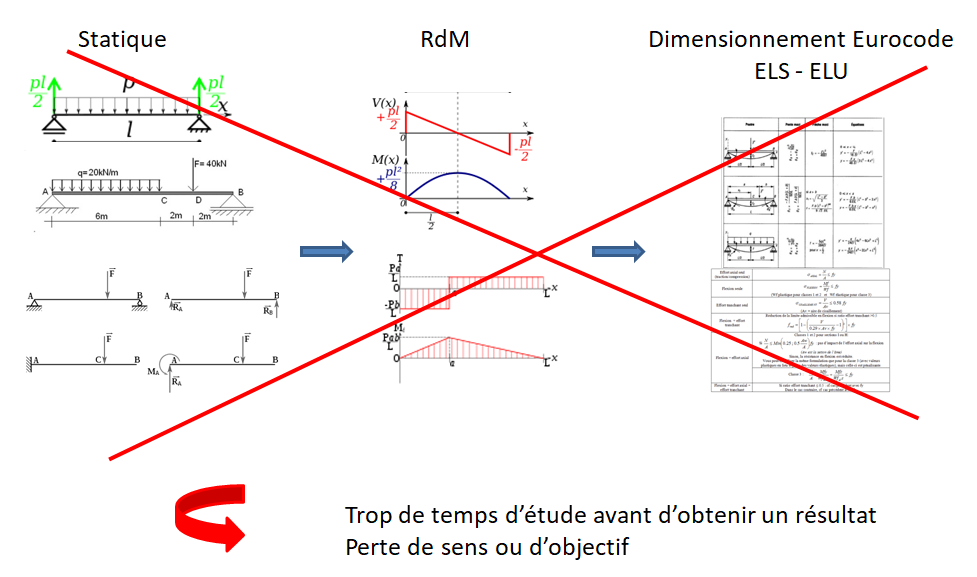 7
Compétence C2 : Vérifier ou dimensionner manuellement un composant ou un ouvrage simple
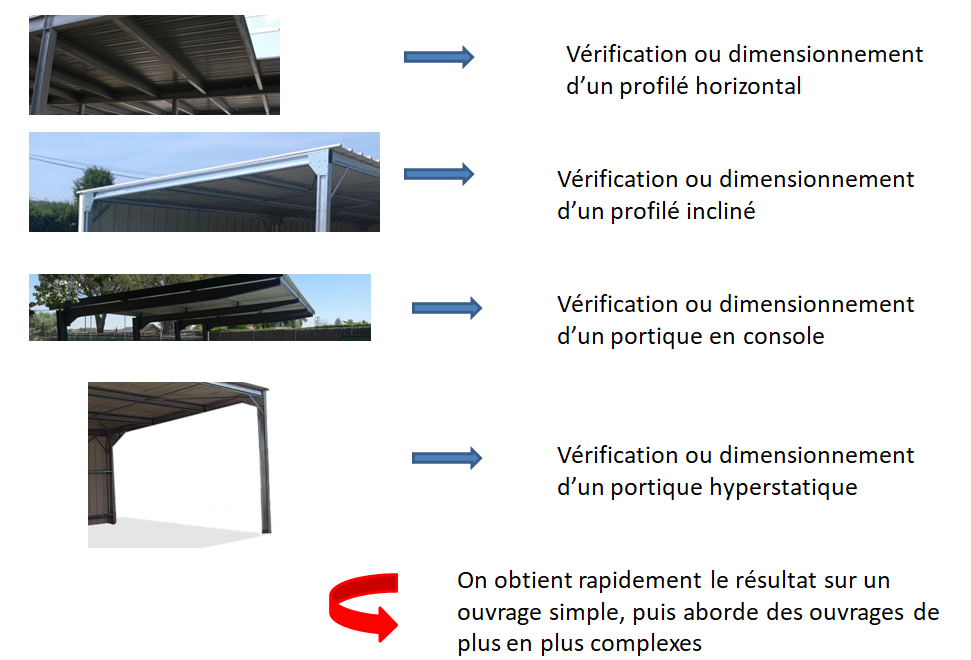 8
Exemple de progression - lycée Jean Lurçat
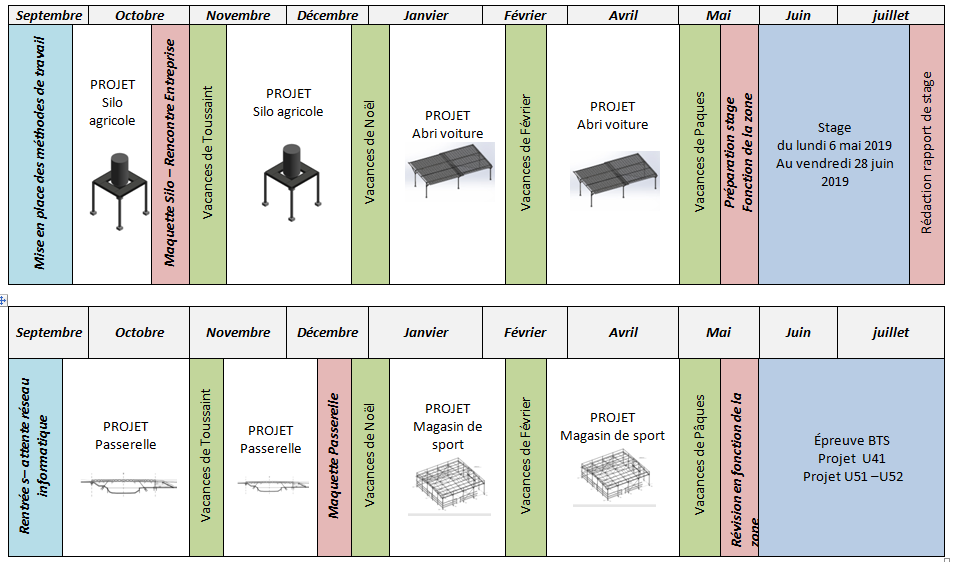 9
Exemple : Développement des compétences
sur le projet Silo
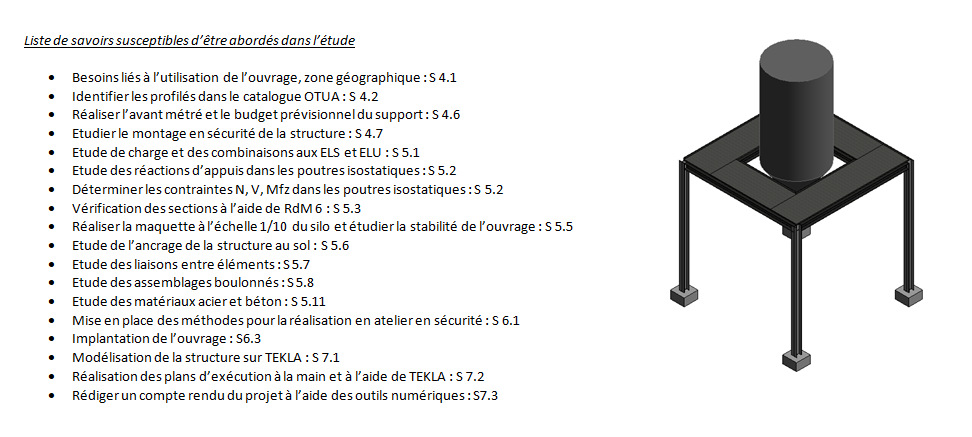 10
Projet Silo : Liste des compétences en fonction ses savoirs
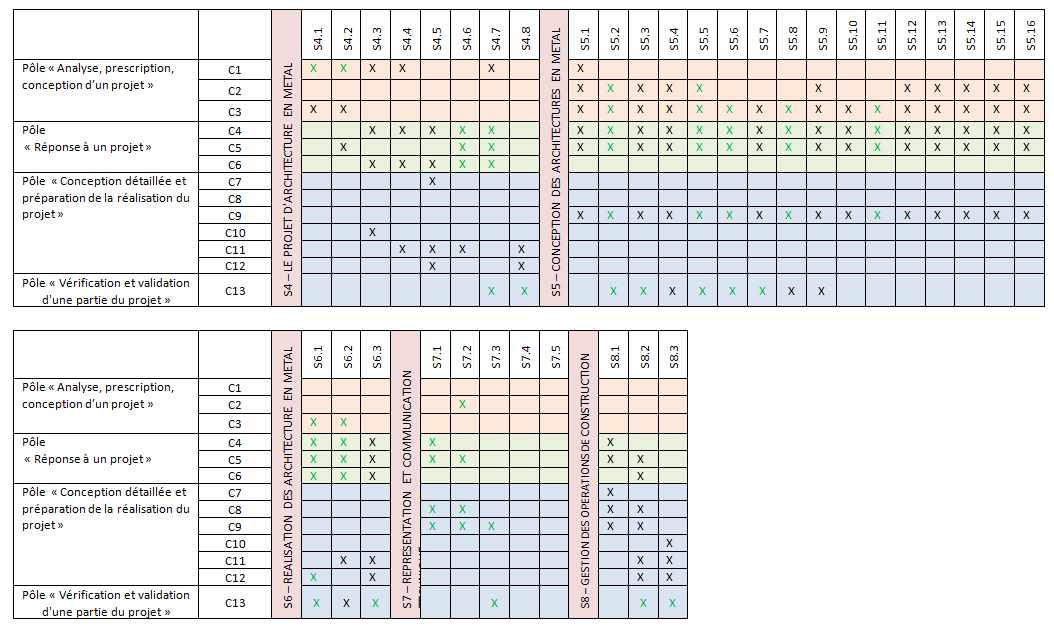 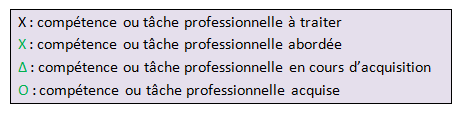 11
Projet Silo : Acquisition des compétences en %
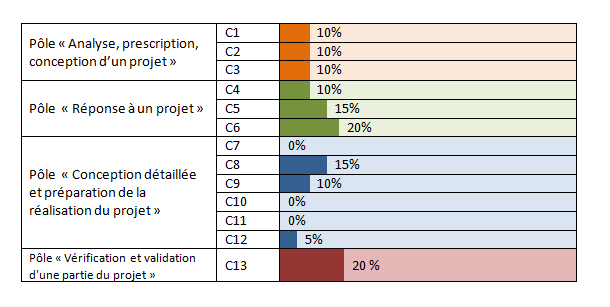 12
Progression de l’acquisition des compétences pendant la formation
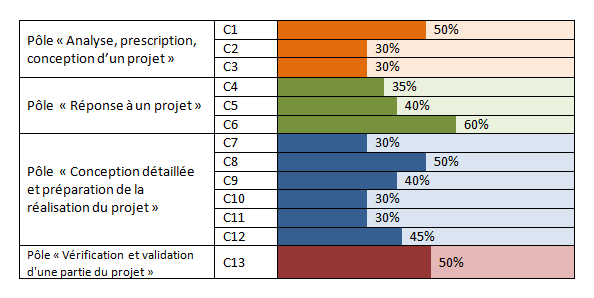 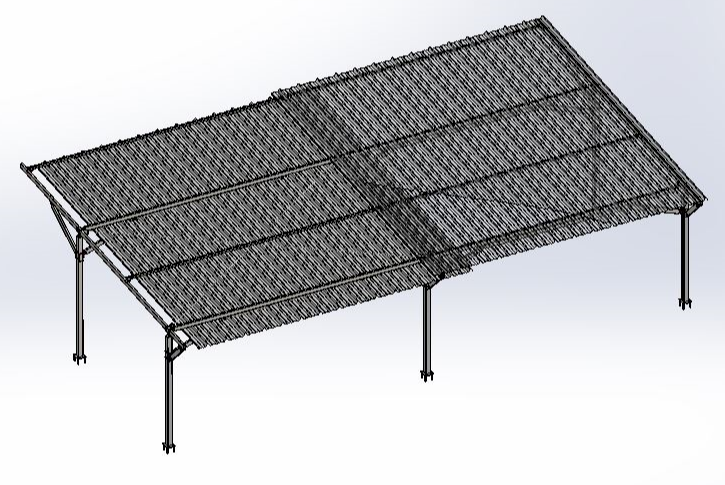 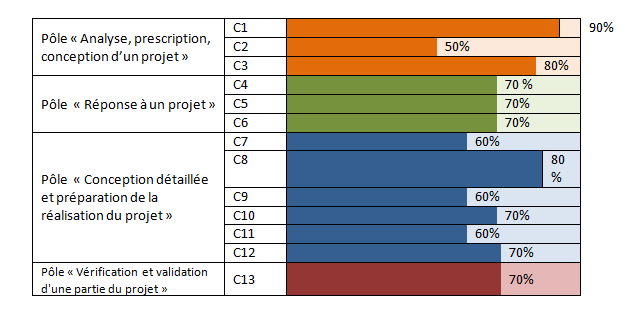 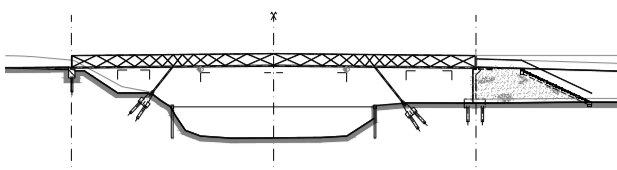 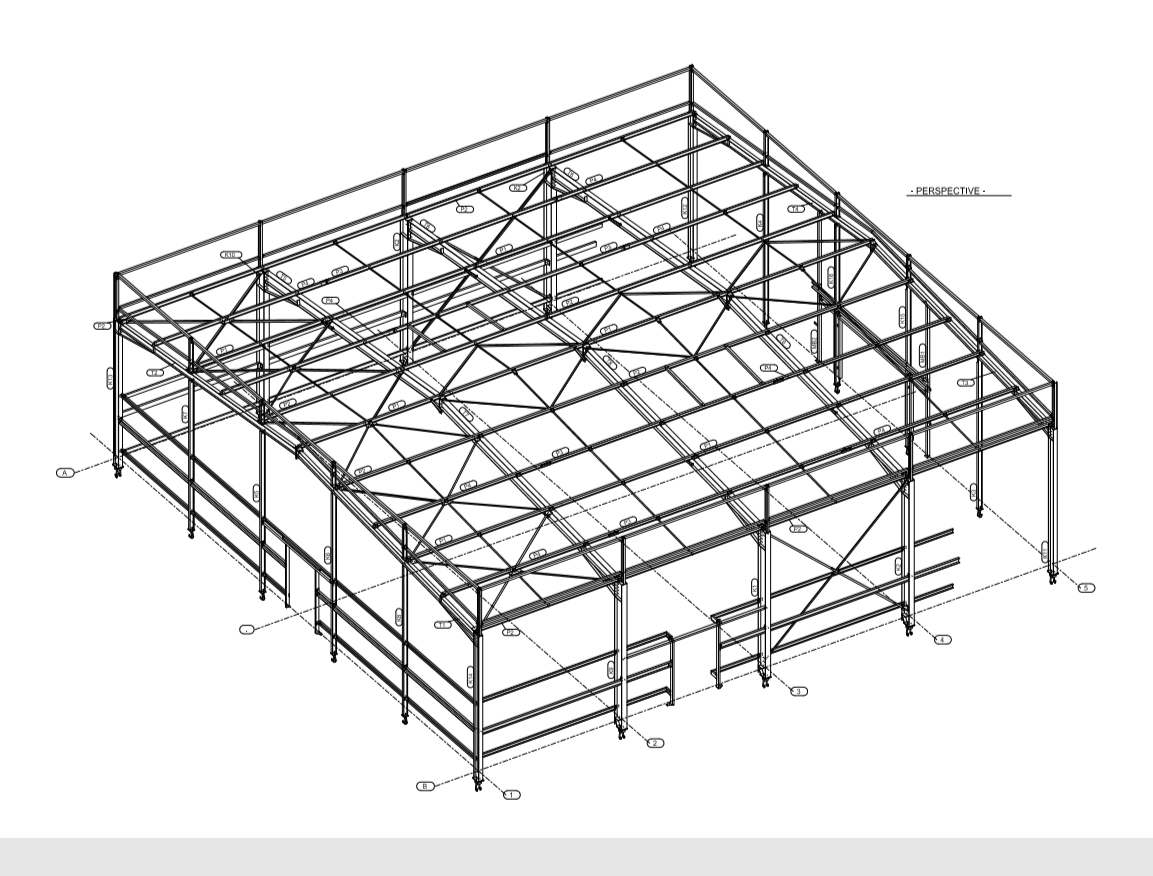 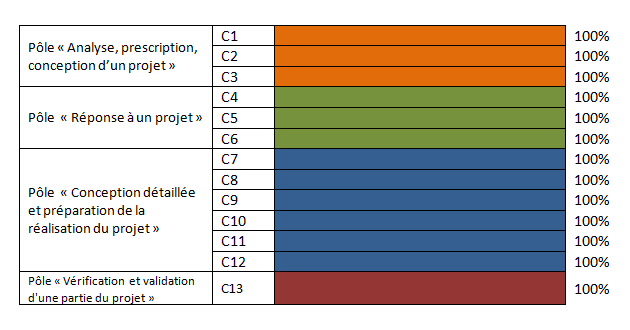 13
Evolution et planification des compétences
Cédric DZIUBANOWSKI, IA-IPR STI, académie de Nantes
Daniel GLAISER, IA-IPR STI, académie de Strasbourg
Vincent JAUSSAUD, professeur en BTS AMCR au lycée Jean Lurçat, Martigues
14